Figure 8 Kaplan–Meier survival analysis in the RUSSLAN trial (modified from Moiseyev et al.74). The ...
Eur Heart J, Volume 27, Issue 16, August 2006, Pages 1908–1920, https://doi.org/10.1093/eurheartj/ehi875
The content of this slide may be subject to copyright: please see the slide notes for details.
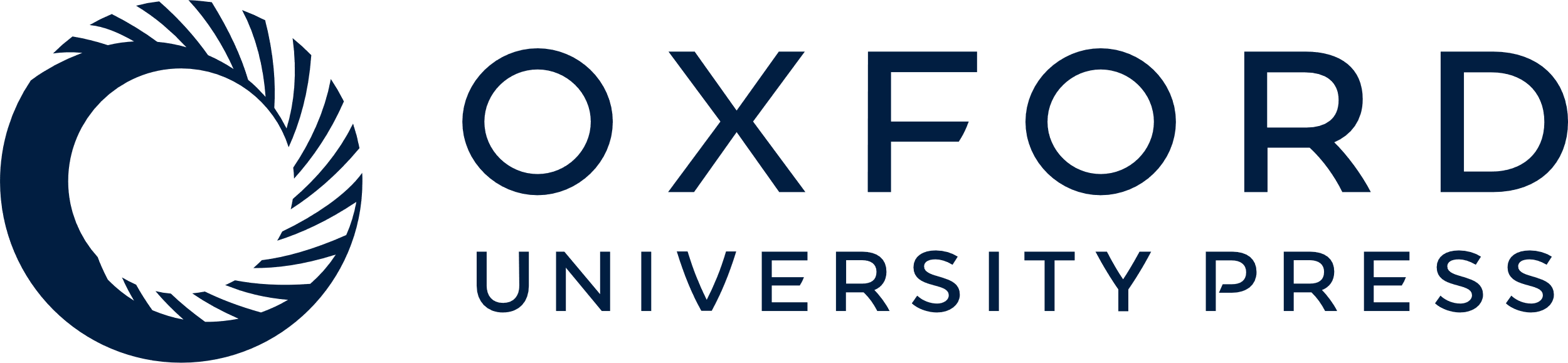 [Speaker Notes: Figure 8 Kaplan–Meier survival analysis in the RUSSLAN trial (modified from Moiseyev et al.74). The prospective survival benefit of levosimendan compared to placebo at 14 days were maintained through 180 days of follow-up.


Unless provided in the caption above, the following copyright applies to the content of this slide: © The European Society of Cardiology 2006. All rights reserved. For Permissions, please e-mail: journals.permissions@oxfordjournals.org]